Презентація на тему:Навчальна практика
ПМ-31
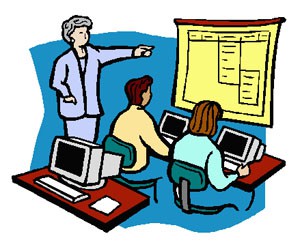 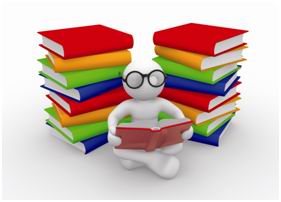 Навчальна практика студентів є складовою частиною навчального процесу і проводиться з метою закріплення й поглиблення теоретичних знань, набуття практичних навичок в напрямку майбутньої спеціальності і досвіду самостійної роботи.
Мета практики
Метою практики є формування у студентів професійних практичних знань, умінь і навичок, необхідних для успішної роботи в організаціях, що проектують чи експлуатують математичне забезпечення ЕОМ, використовують математичні методи і ПЕОМ для моделювання виробничих процесів і розв’язування науково-технічних завдань на посадах інженера-математика, наукового співробітника, інженера-програміста.
Як усе починалось
Перша навчальна обчислювальна практика відбулася на ІІІ курсі у V семестрі на протязі трьох тижнів. 
Під час навчальної обчислювальної практики ми отримали індивідуальні завдання, які пов’язані з розробкою програм, що ілюструють набуті нами знання.
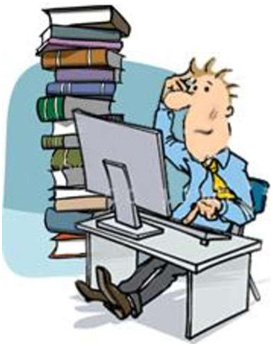 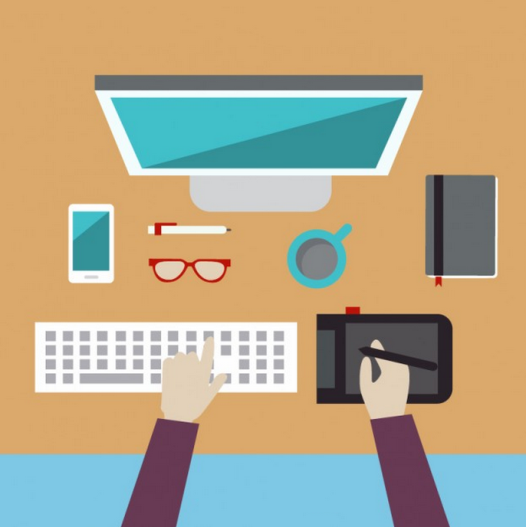 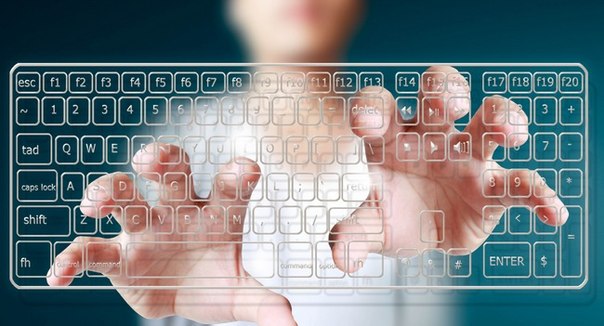 Нашими основними видами діяльності під час навчальної обчислювальної практики були: 
 пошук і опрацювання навчальної літератури; 
 вивчення необхідних для розв’язування поставленої задачі програмних засобів; 
розробка програмної реалізації задачі за допомогою вибраної мови програмування; 
 розробка тестових завдань для перевірки правильності роботи програм; 
підготовка звітної документації за результатами практики.
Під час обчислювальної практики ми виконали комплекс індивідуальних завдань, що охоплює наступні розділи курсів 
  ―Інформатика
  ―Дискретна математика
  ―Математична логіка та теорія алгоритмів
  ―Алгоритмізація та основи програмування
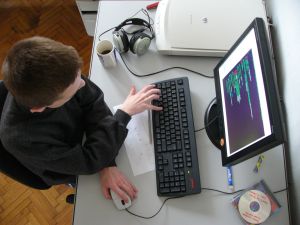 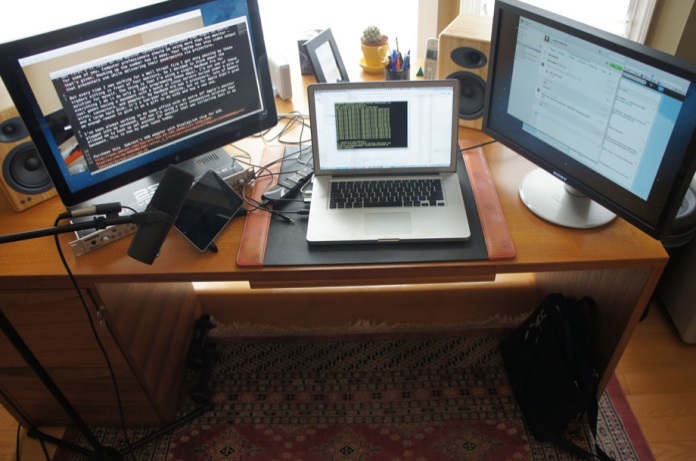 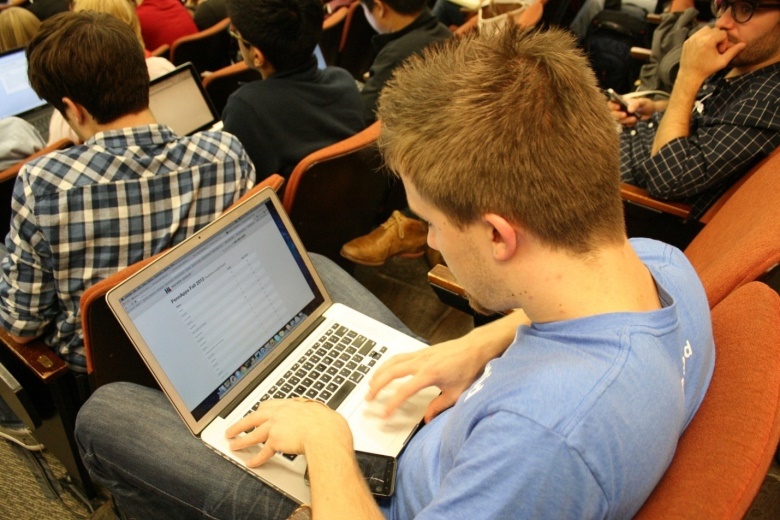 Завдання практики полягало в набутті нами початкових навичок професійної діяльності, ознайомленні з основами розробки програмних засобів мовами програмування високого рівня та супровідної документації, а також у формуванні професійних знань і навичок, які допоможуть у практичній роботі, за напрямками:
створення програм лінійних алгоритмів; 
 створення програм обробки логічних виразів; 
 створення програм обробки умовних операторів та операторів вибору; 
 створення програм циклів з параметром, циклів з умовою, з вкладеними циклами; 
створення програм обробки послідовностей;  
 створення програм з використанням функцій користувача;  створення програм з для роботи з масивами; 
 створення програм роботи з файлами.
Як усе закінчилось
По закінченні навчальної практики ми склали і здали звіти про виконання програми практики. 
Підсумкові оцінки за навчальну обчислювальну практику отримали  використовуючи наступні критерії :
повний і акуратно оформлений згідно вимог звіт; 
наявність розроблених і успішно протестованих програмних продуктів; 
 правильні відповіді студента на питання викладача, які стосуються тематики практики.
Це була наша перша навчальна практика, яку вів наш викладач з алгоритмічних мов та програмування Гейко Орест Ярославович. На цій практиці ми сформували свої професійні практичні знання, уміння та навички.
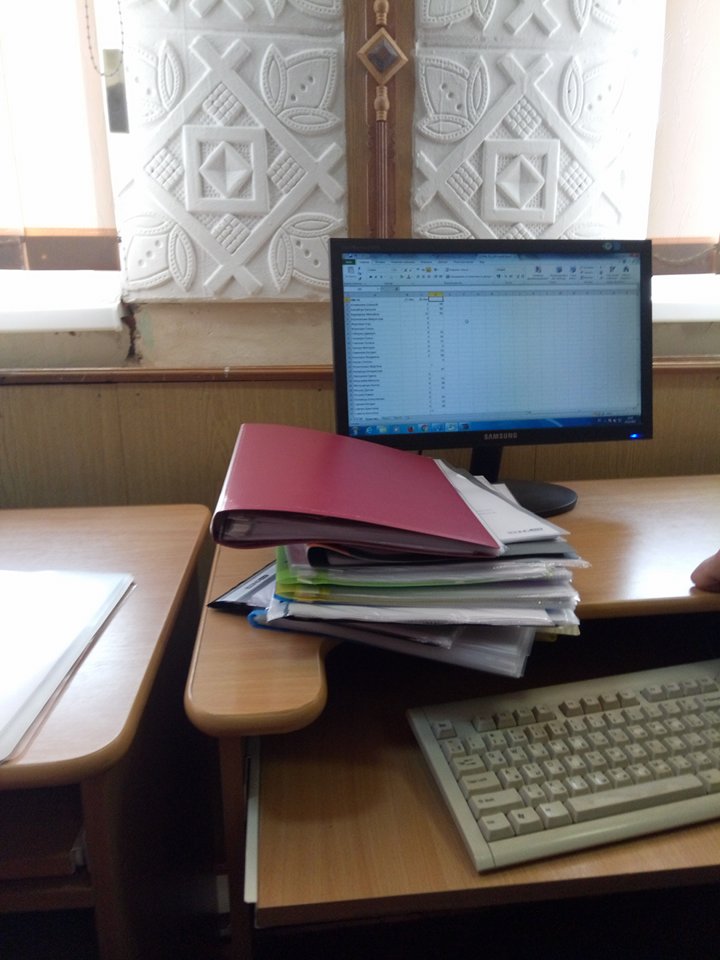 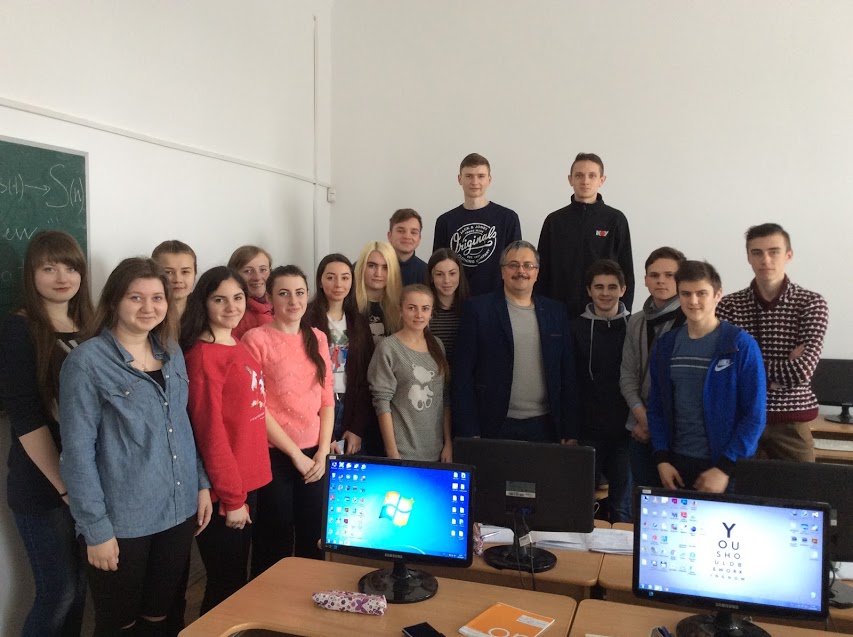 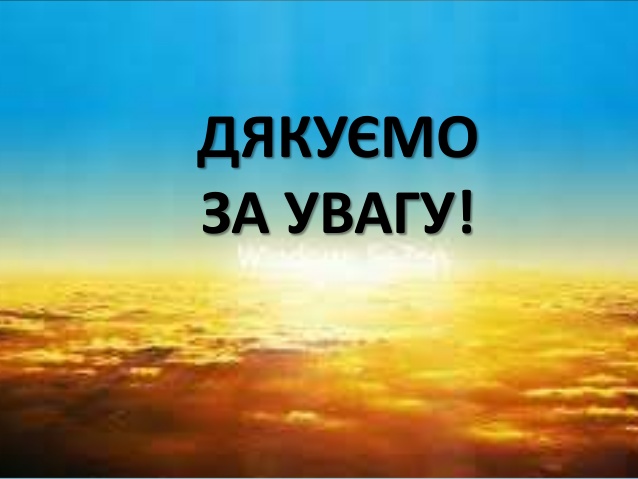